Regional Instability and Proliferation Risks: A Focus on South Asia
Name: Muhammad Qasim
Affiliation: Nuclear Information Service
Why South Asia?
A unique region with three nuclear-armed states: India, Pakistan, and China.
High population density and economic interdependence.
Gateway between the Middle East, Central Asia, and   Southeast Asia.
History of conflicts and border tensions.
Why is there Regional Instability?
Unresolved territorial disputes (Kashmir etc.)
Cross-border militancy and insurgencies.
Political volatility and weak regional cooperation.
Influence of major powers and shifting alliances.
Why are there Proliferation Risks?
Expanding nuclear arsenals (India & Pakistan both increasing stockpiles).
Development of new missile systems (Hypersonic, MIRVs, Cruise Missiles).
Risk of accidental escalation or miscalculation.
Emerging threats: Tactical nuclear weapons and non-state actors.
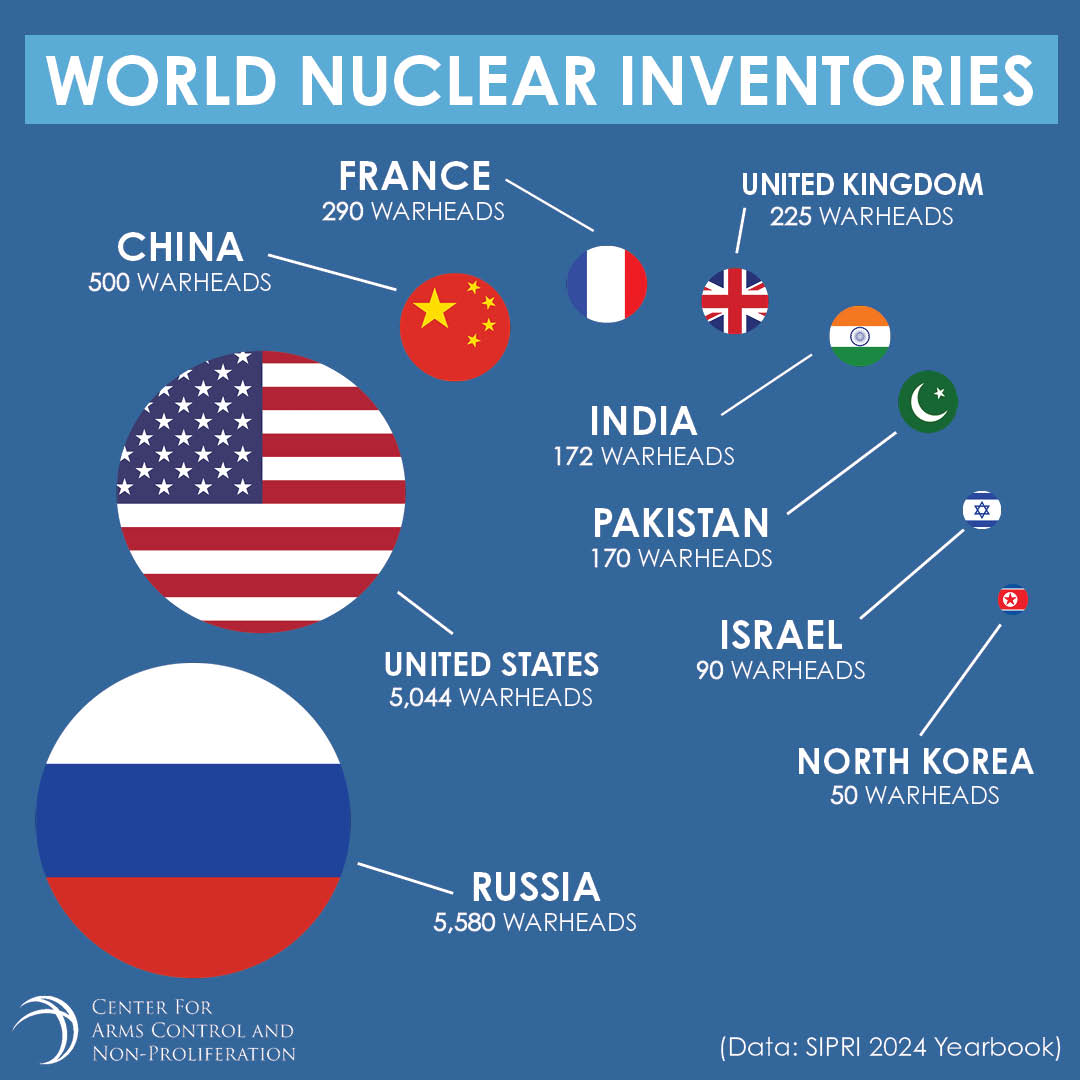 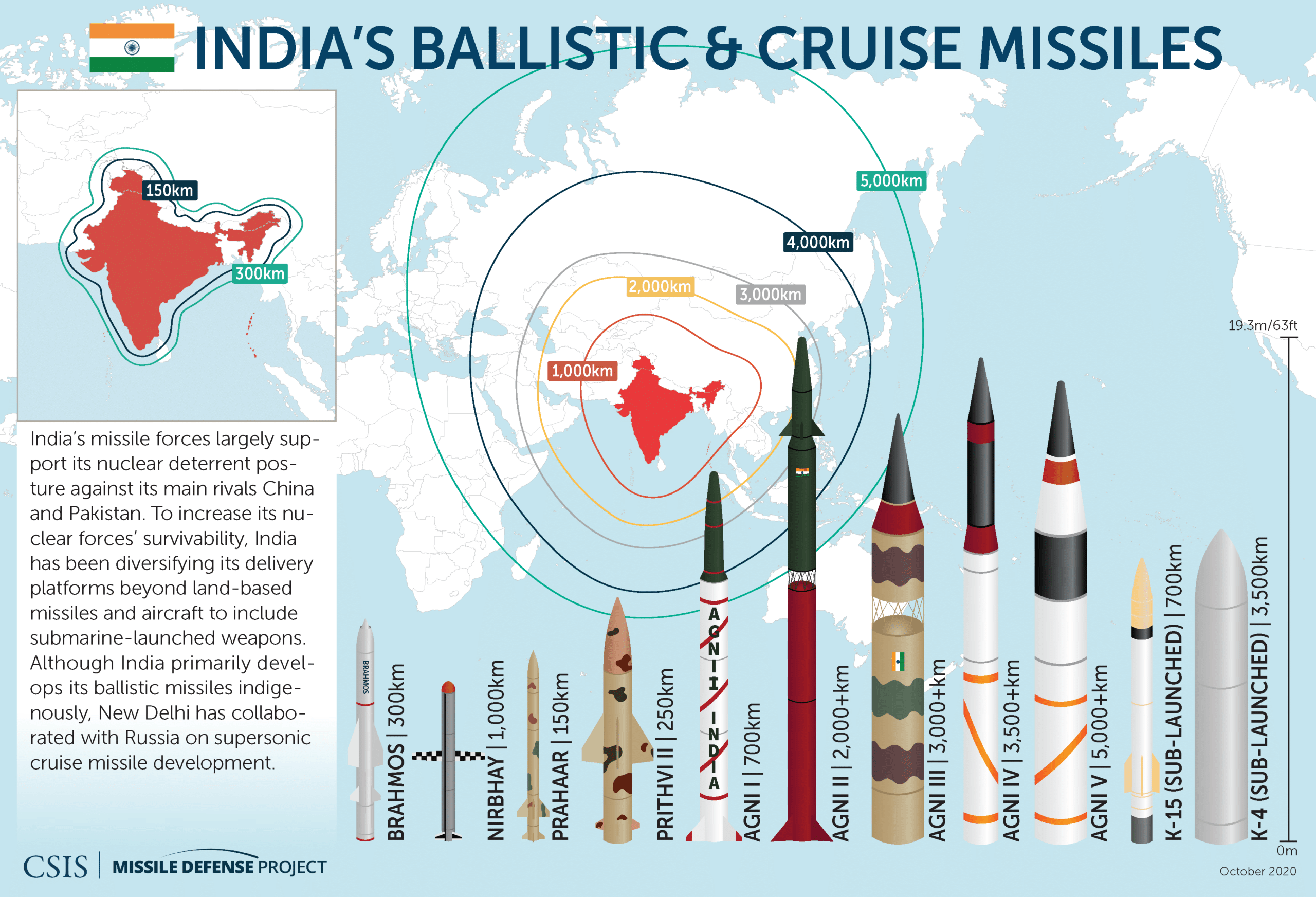 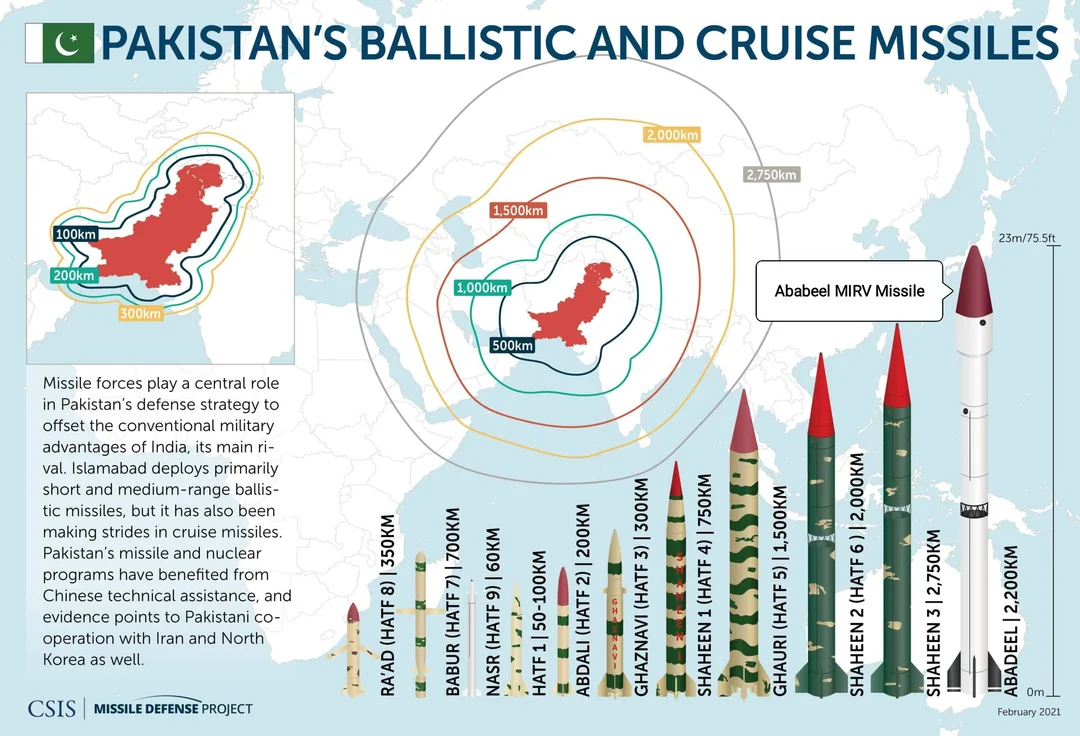 What is the Way Forward?
Strengthening diplomatic engagement and confidence-building measures.
Arms control agreements and nuclear risk reduction centers.
Promoting economic and regional cooperation (SAARC, trade ties, etc.).
Enhancing crisis communication between nuclear powers.
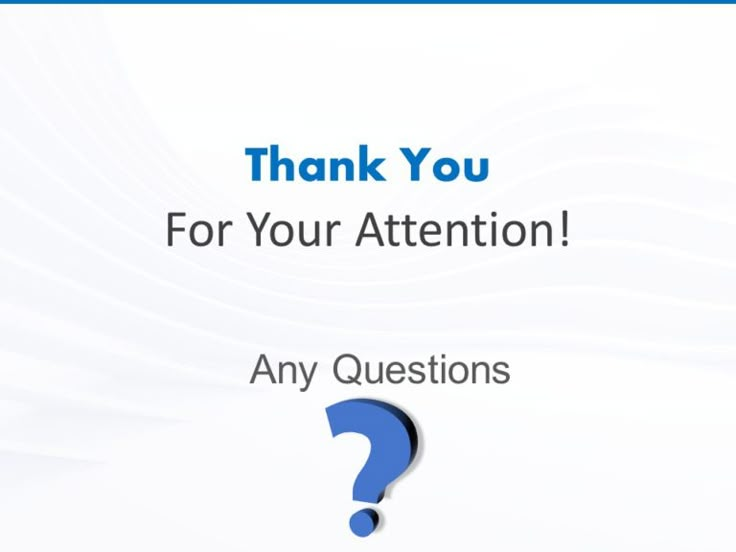